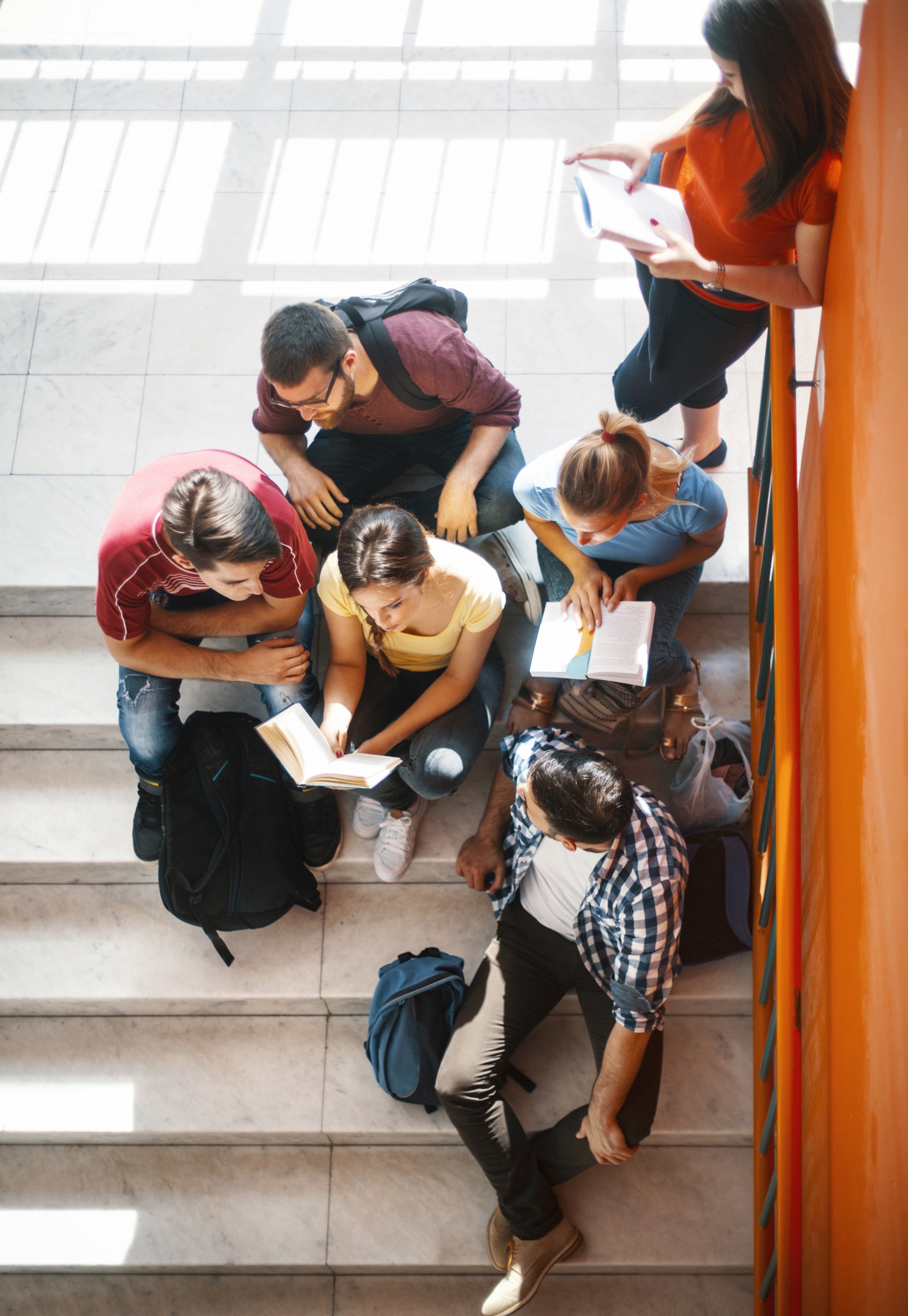 The OIA – overview, update and key casework themes
Barry McHale – Student Liaison Officer
Gemma Slade – Provider Liaison Officer
Membership Services Conference – August 2024
Who we are and what we do…
4 Key Priorities…
Review complaints about Higher Education providers
Share learning from complaints
Work with others in the sector
Continually develop our organisation
We run the student complaints Scheme for England and Wales
Compulsory membership
We are independent & free to students/trainees
We are an alternative to the courts
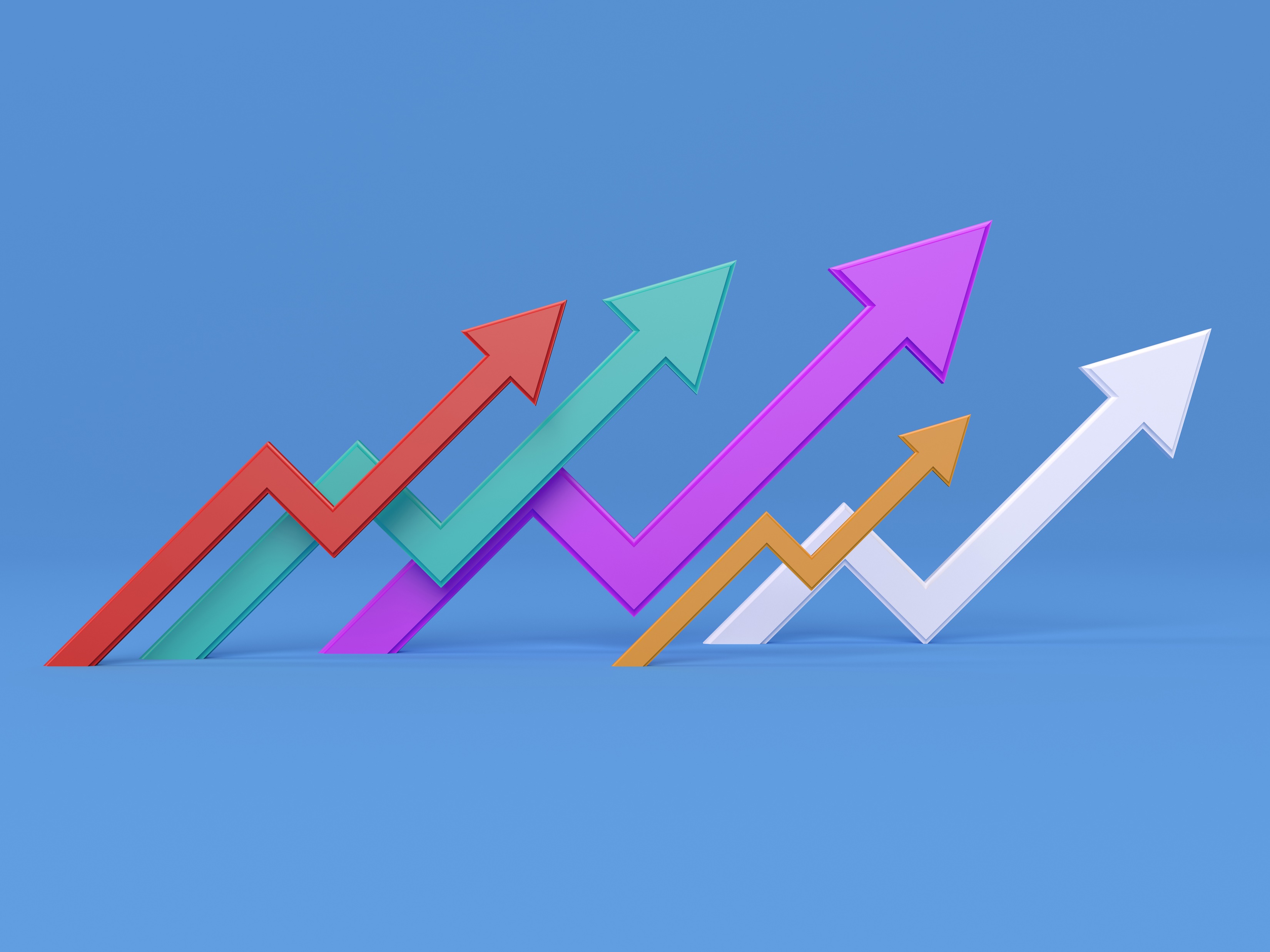 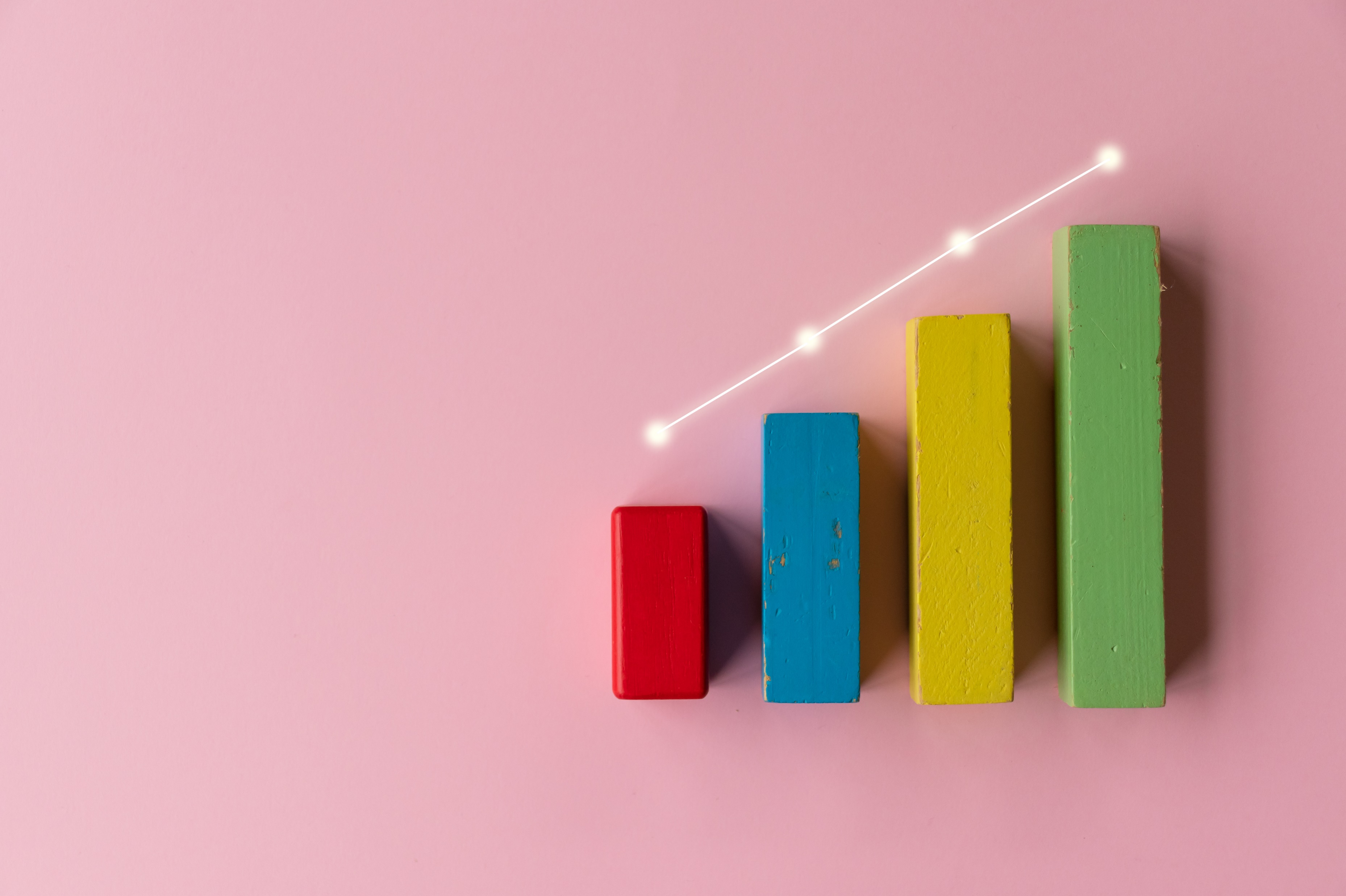 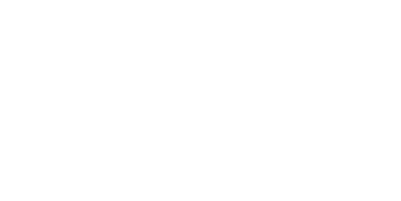 OIA update
OIA complaints: the big picture
Number of complaints received by the OIA
3,137 complaints received in 2023
3,352 complaints closed in 2023
Complaint category
Complaints received by complaint category
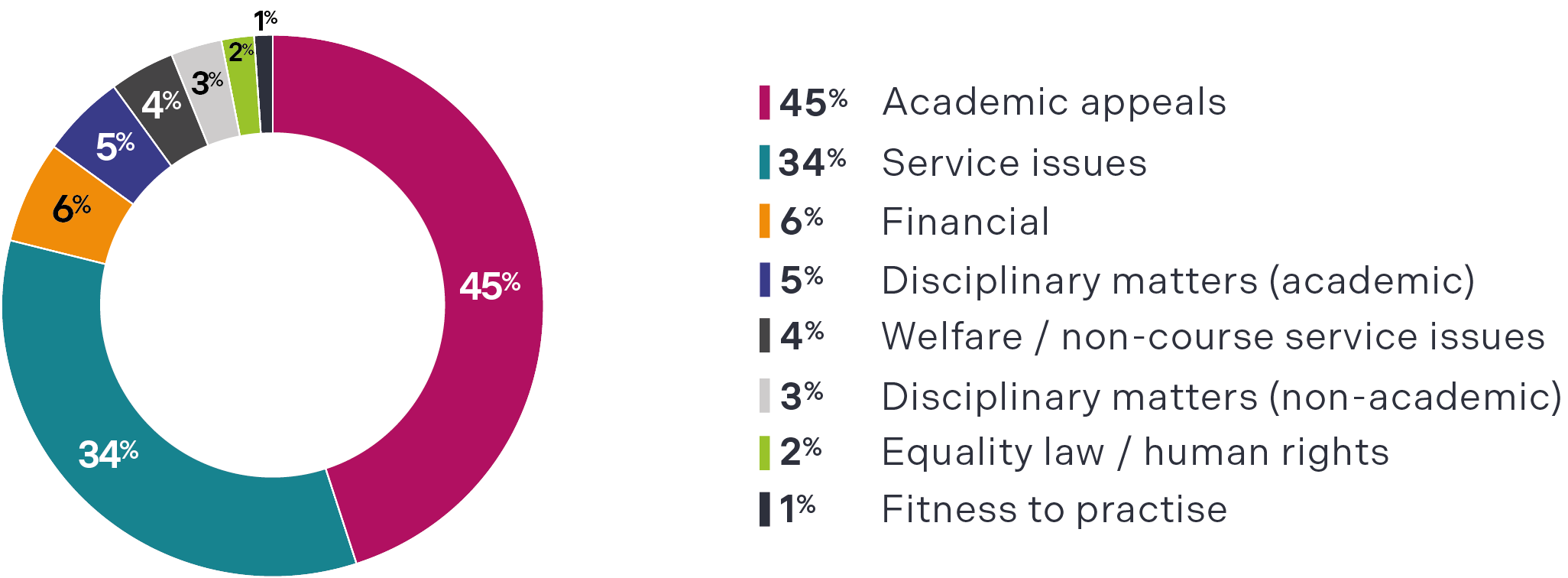 Outcome of complaints
The outcome of complaints
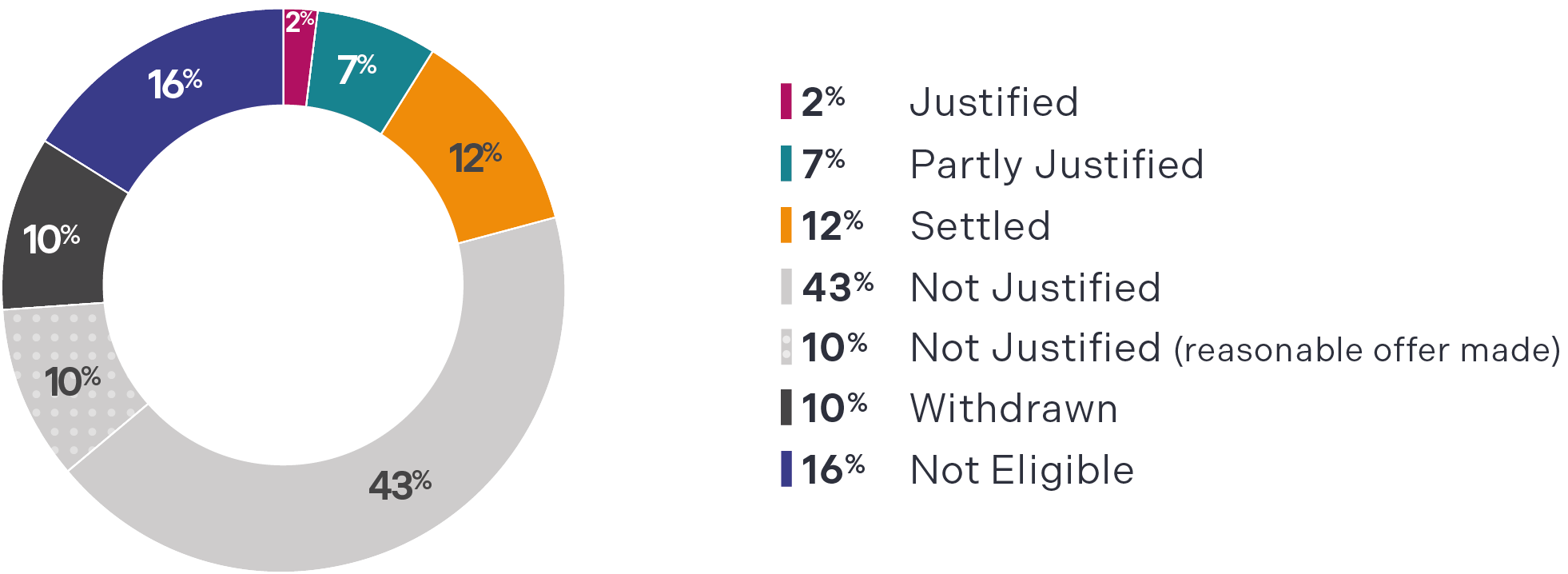 Learn more
https://www.oiahe.org.uk/media/szulhwcg/oia-annual-report-2023.pdf
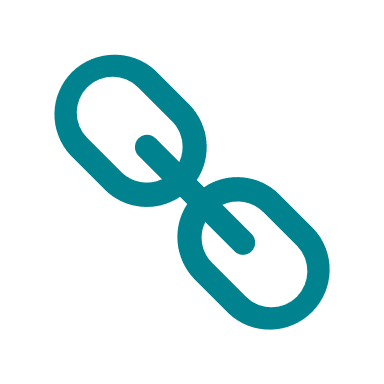 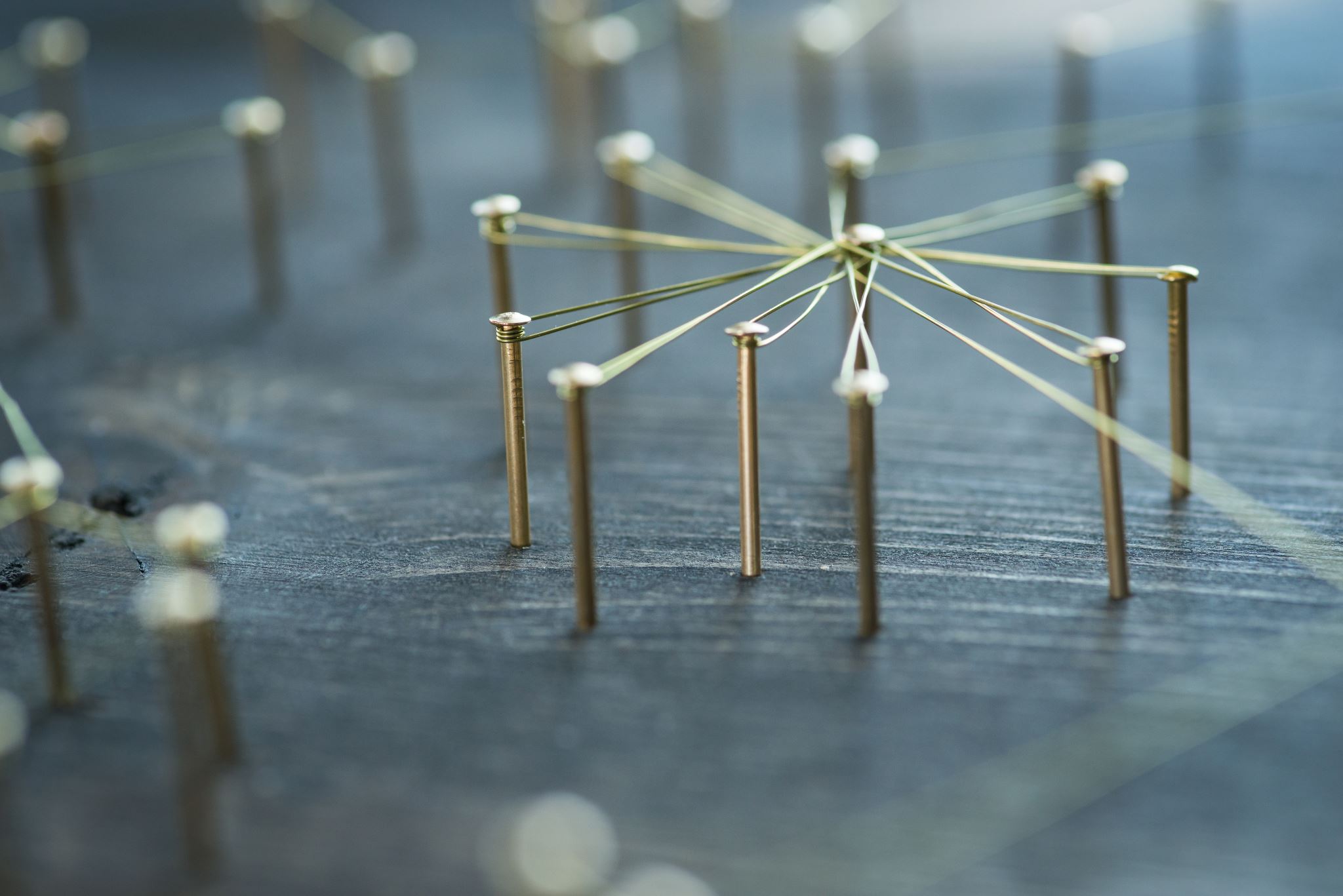 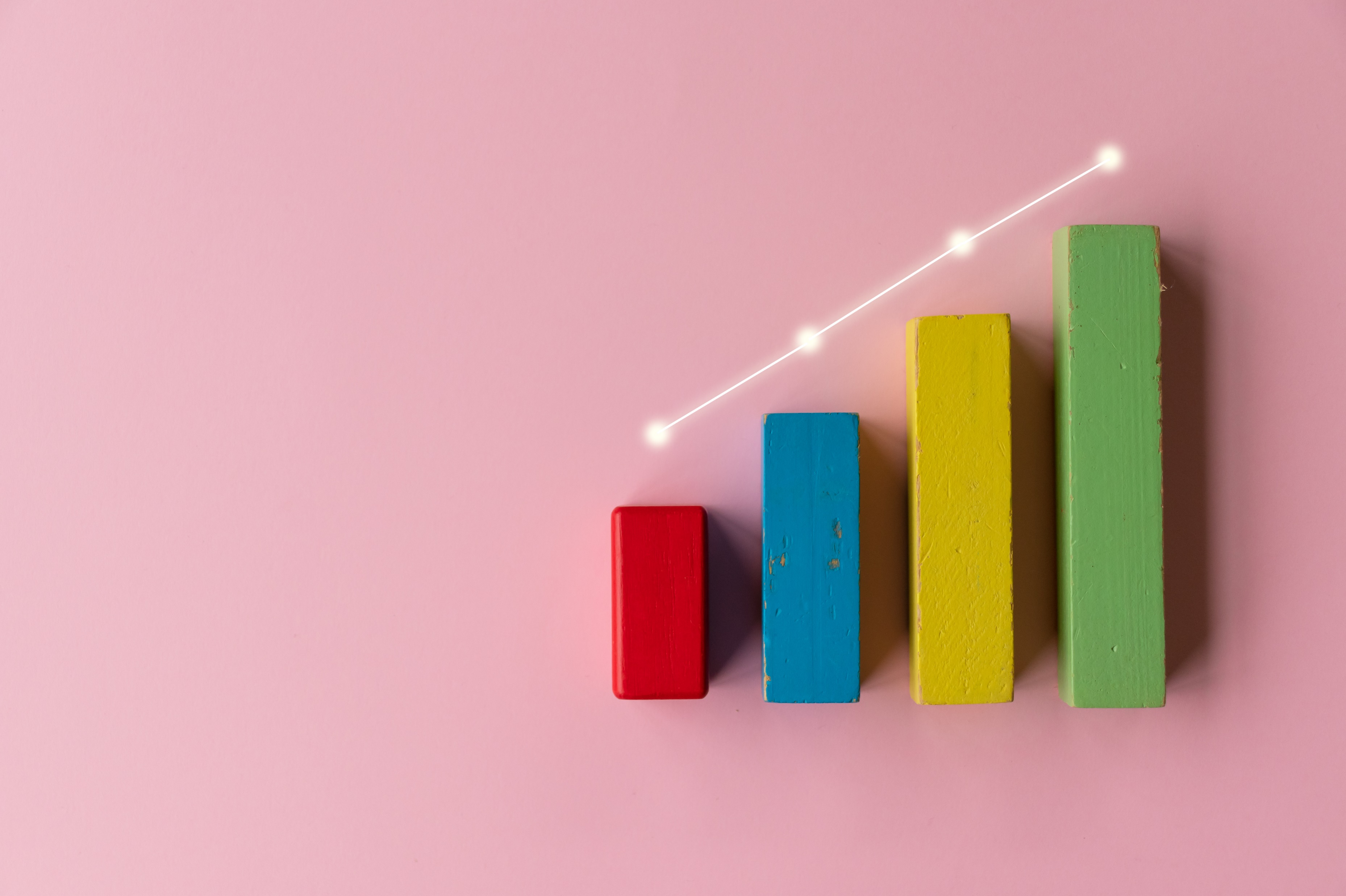 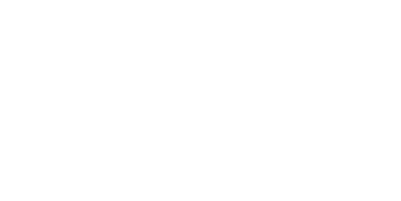 Our Process
Common complaints
Academic appeals

Extenuating circumstances

Teaching provision and facilities

Disciplinary matters

Academic misconduct
Bullying and harassment

Fitness to practise

Discrimination

Poor student experience

Financial matters
Complaints we can't review...
Admissions

Academic judgment

Student employment

Legal proceedings

Not a member of the scheme
Transitional institutions

12-month deadline

Complaints made by the personal representatives of a student who has died
Learn more
www.oiahe.org.uk/about-us/our-scheme/our-rules
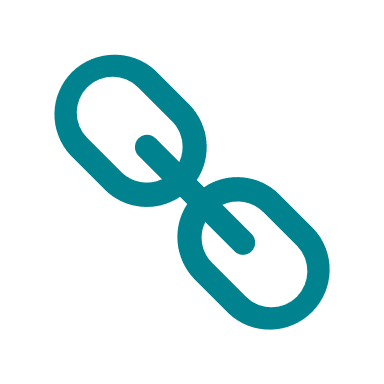 What a student normally needs to do before complaining to us
1. Complete their provider’s internal processes 

2. Have a Completion of Procedures Letter. 

IMPORTANT: We advise students to complain as soon as possible.
We do not accept complaints when this letter is more than 12 months old.
What process do we follow?
Document-based process
Transparent
Parties can comment on each other’s evidence
Providers and the student can track live complaints via MyOIA
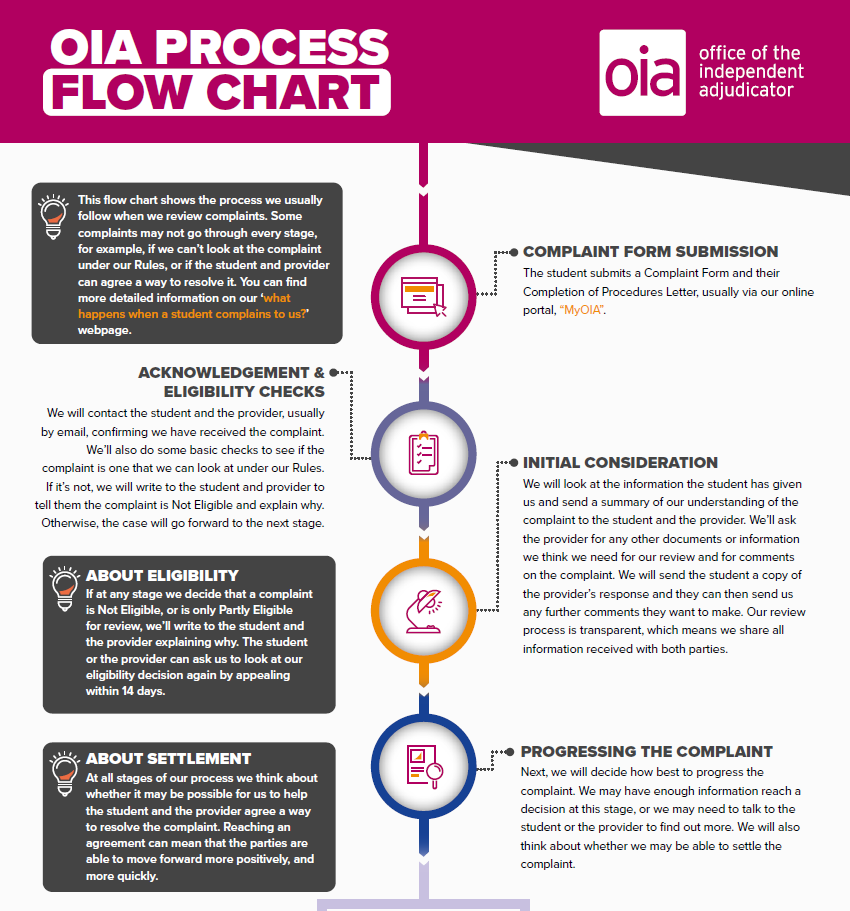 Our review
We normally focus on the provider’s final decision
This should be set out in the Completion of Procedures Letter

We review
Not a fresh investigation 

We decide whether the complaint is Justified, Partly Justified or 	 Not Justified
The questions we ask
Reasons we might decide a complaint is Justified
The provider didn’t follow its procedures, or it acted unfairly
Lack of evidence to show the provider considered relevant information
Delay in the process
Inadequate teaching or facilities
Poor communication or misinformation
Discrimination issues, including disability
But the OIA does not act like a court or make legal findings of discrimination
Complaint Outcome
We send the student and the provider a Complaint Outcome
Decision
Reasons 
Suggestions and Observations    

Recommendations to put things right if Justified or Partly Justified
Annex A
The student and the provider have the chance to comment on our Recommendations
Putting things right
Student focused: aim to put the student back in the position they were in before whatever they complained about happened 
We can also Recommend other remedies, like financial compensation, if this isn’t possible or doesn’t go far enough

Good Practice: aim to improve policies and practices at the provider
Learn more
www.oiahe.org.uk/about-us/reviewing-complaints/what-happens-when-a-student-complains-to-us/putting-things-right
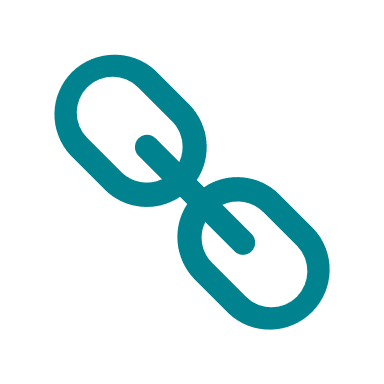 Encouraging good practice
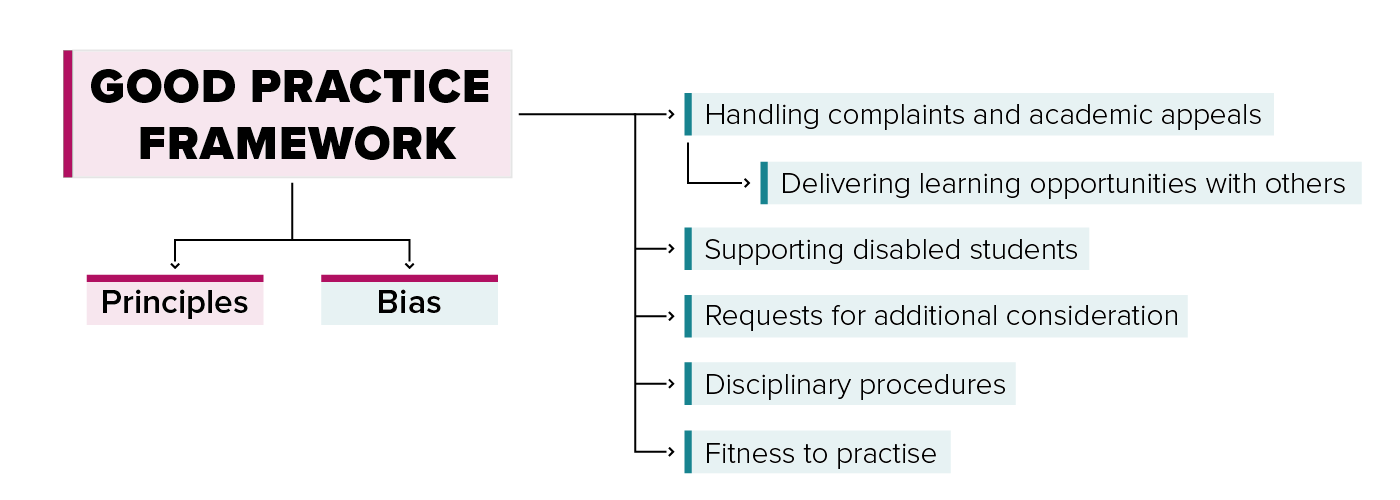 Casework notes and other guidance
Casework notes: Postgraduate students; Placements; Academic/Non-academic misconduct; Pregnancy, parenthood and childcare
Responding to the cost-of-living crisis
Briefing Notes covering:
Strike action
Sexual misconduct and harassment
Course, campus or provider closure
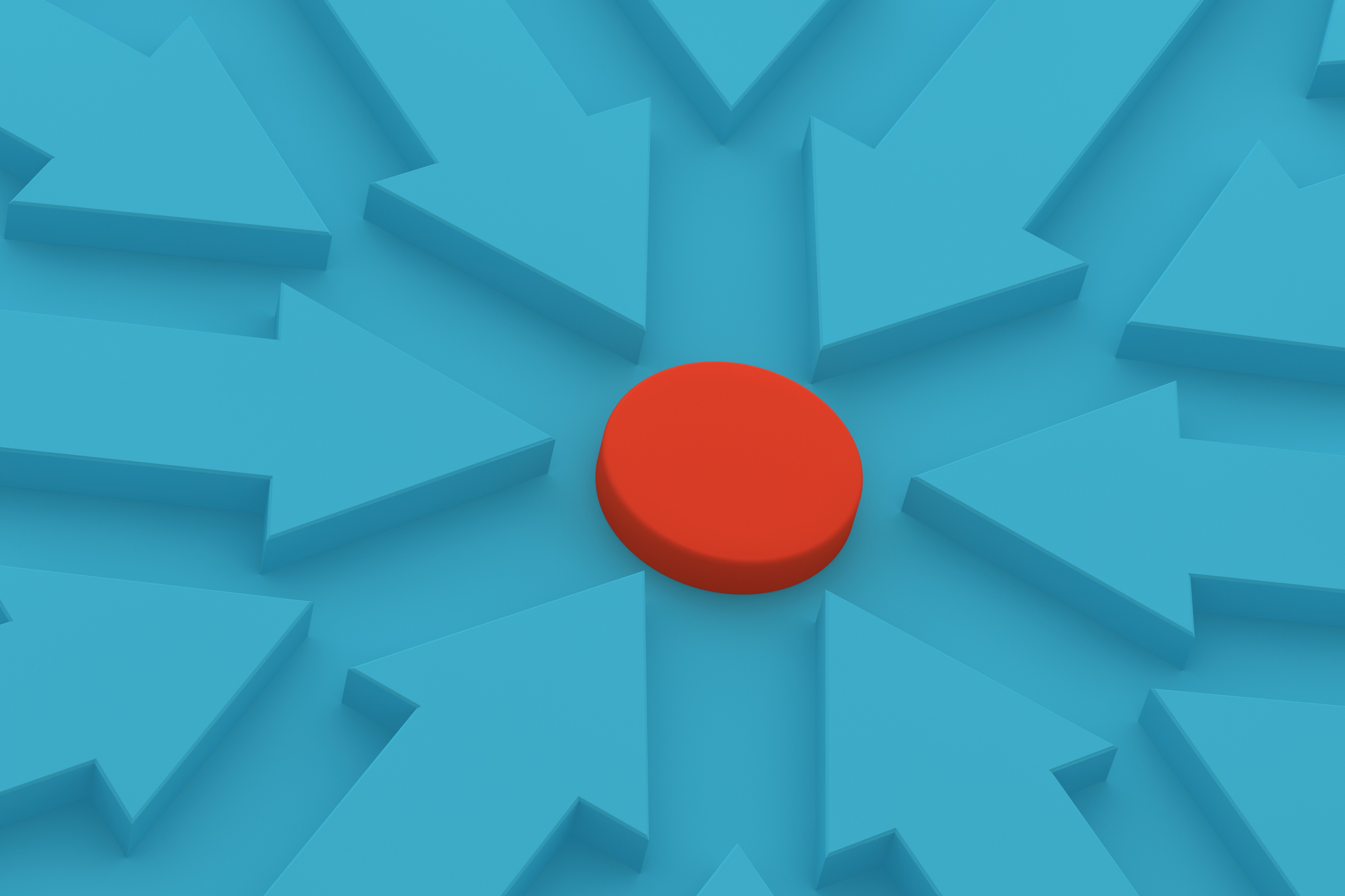 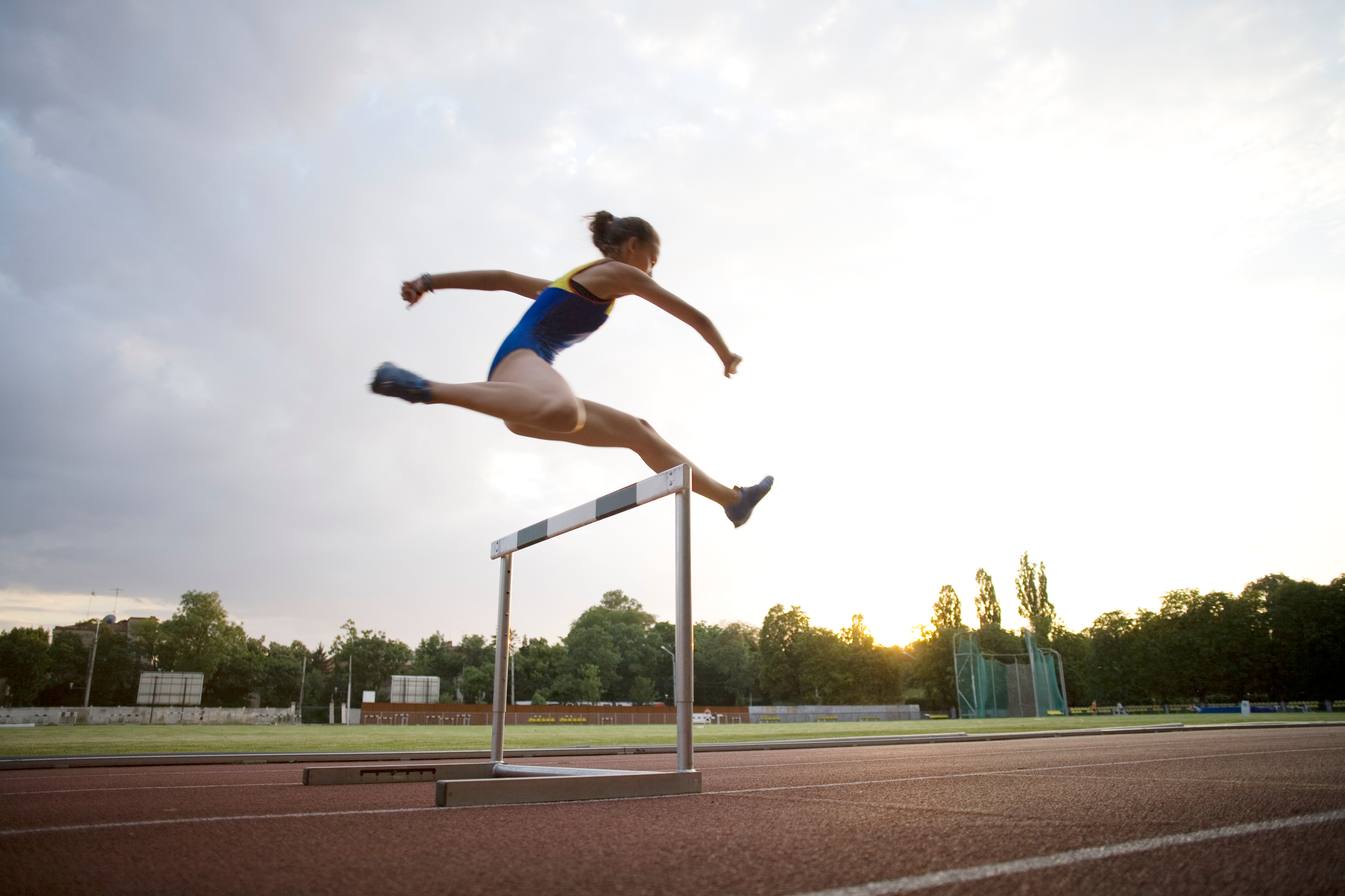 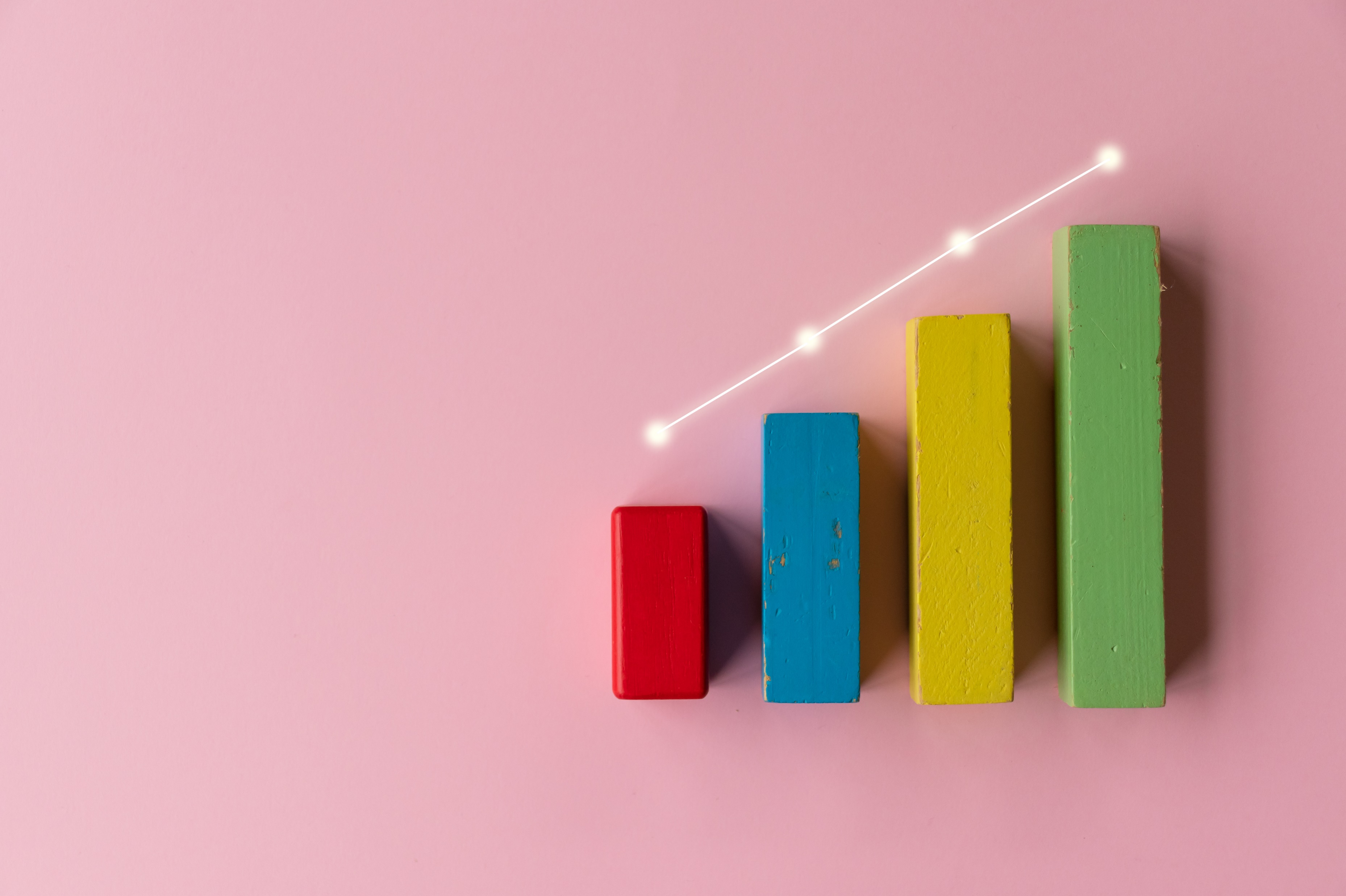 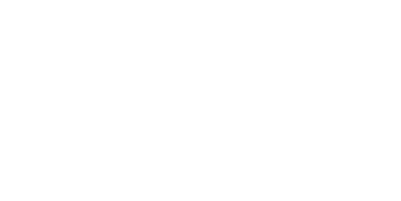 Overcoming hurdles…
Complaining both internally and to the OIA can mean having to overcome various hurdles. In groups we’re going to now explore those hurdles and look at the ways providers, SRBs and the OIA can help students overcome them.
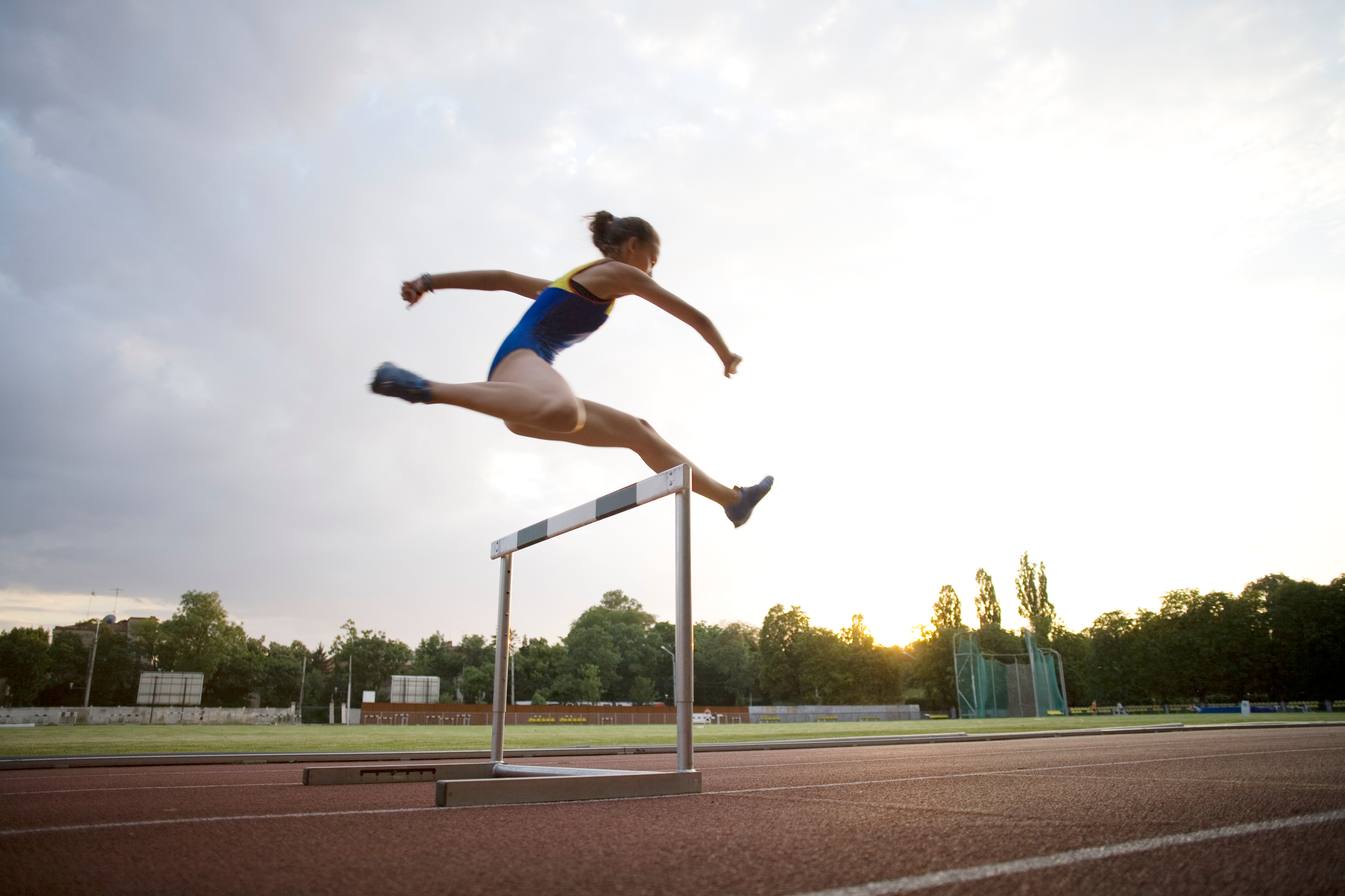 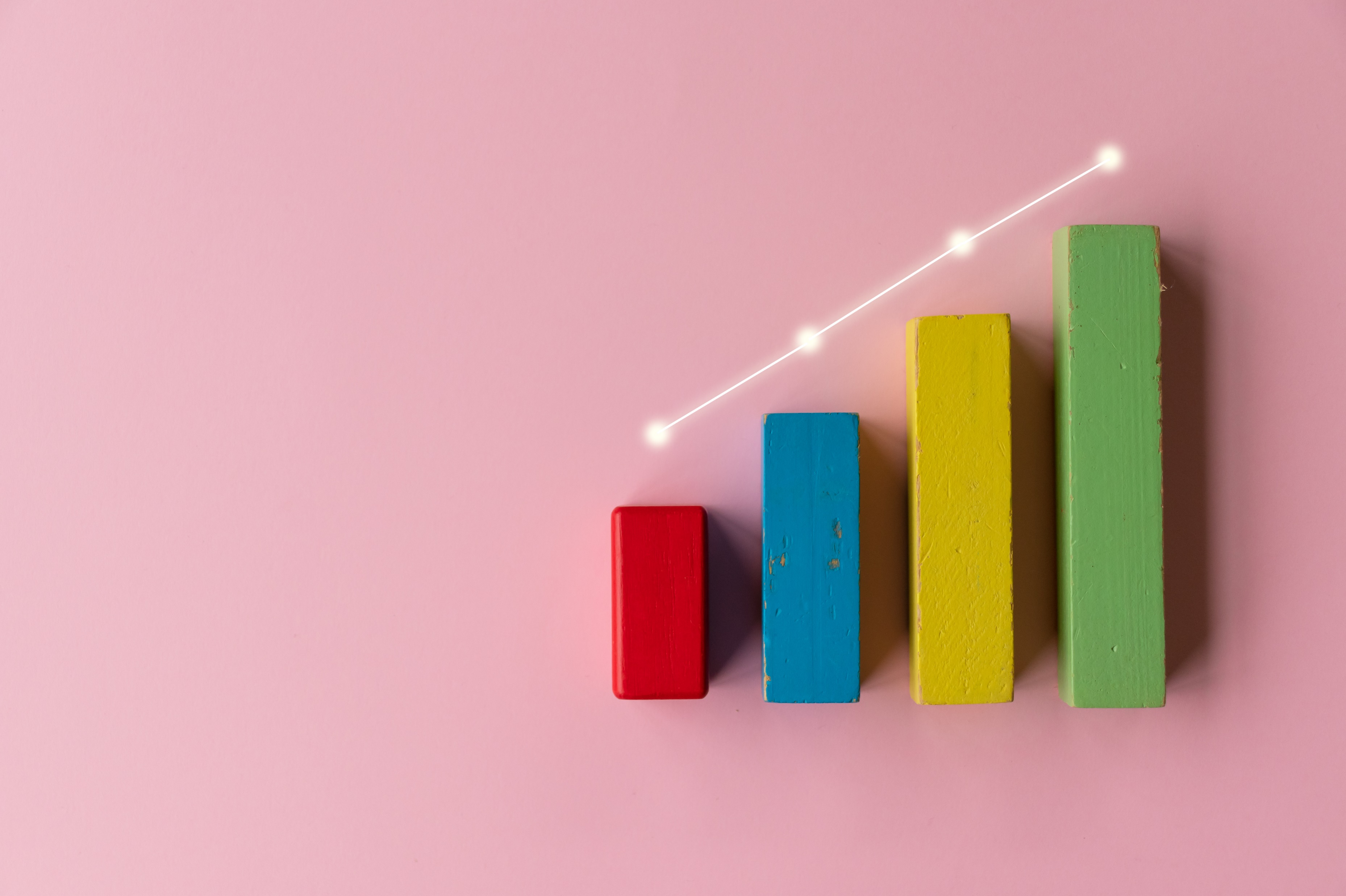 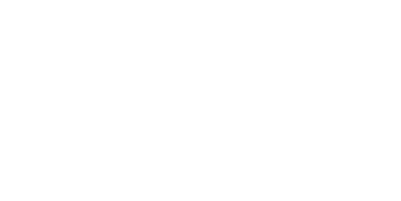 …breaking down barriers…
Reflective Questions:

Identify 3 key barriers to students complaining/appealing
Who controls the barrier?
Who needs most help overcoming those barriers?
Who can help students overcome those barriers?
Discuss in groups – 5 minutes
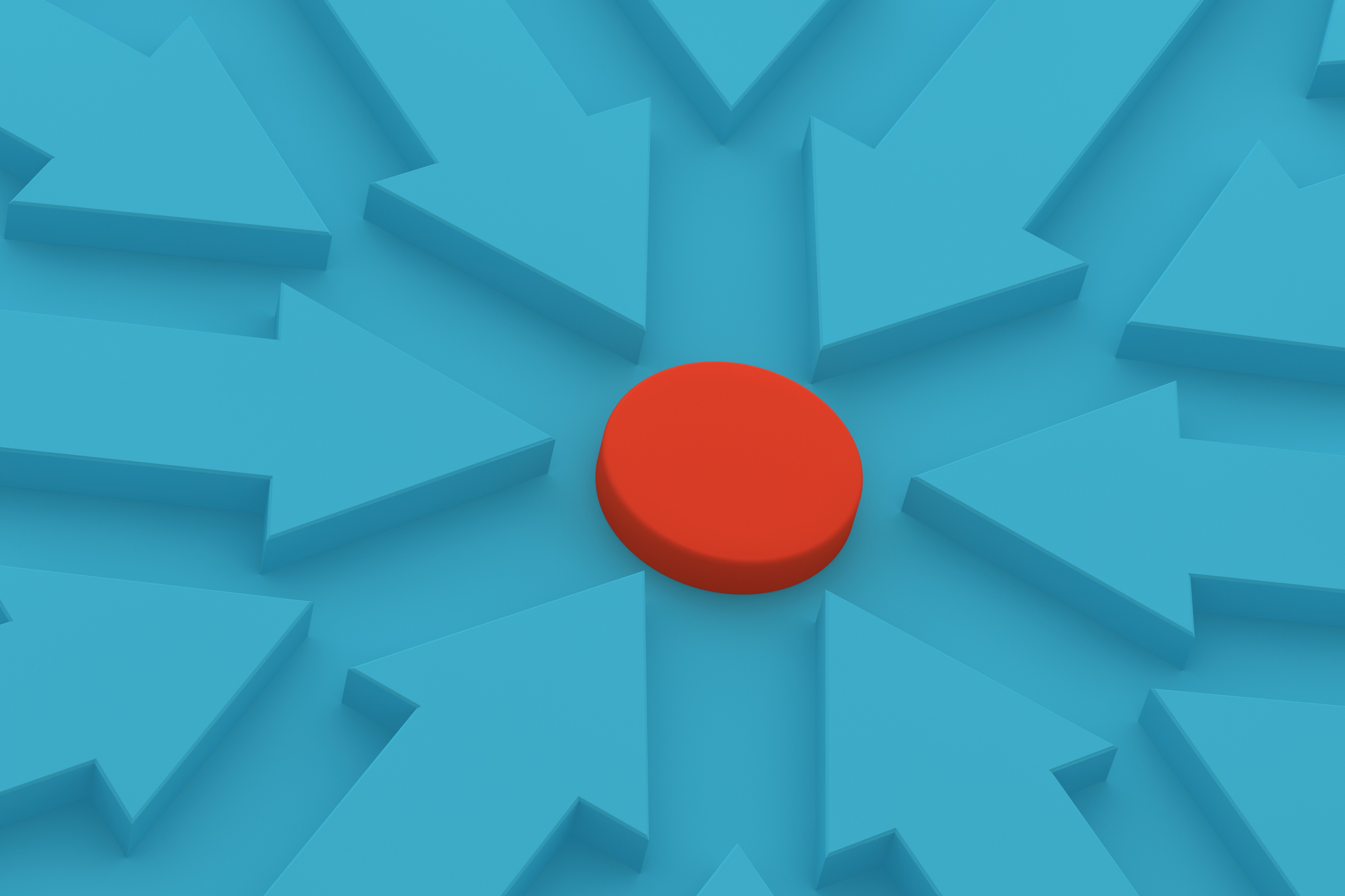 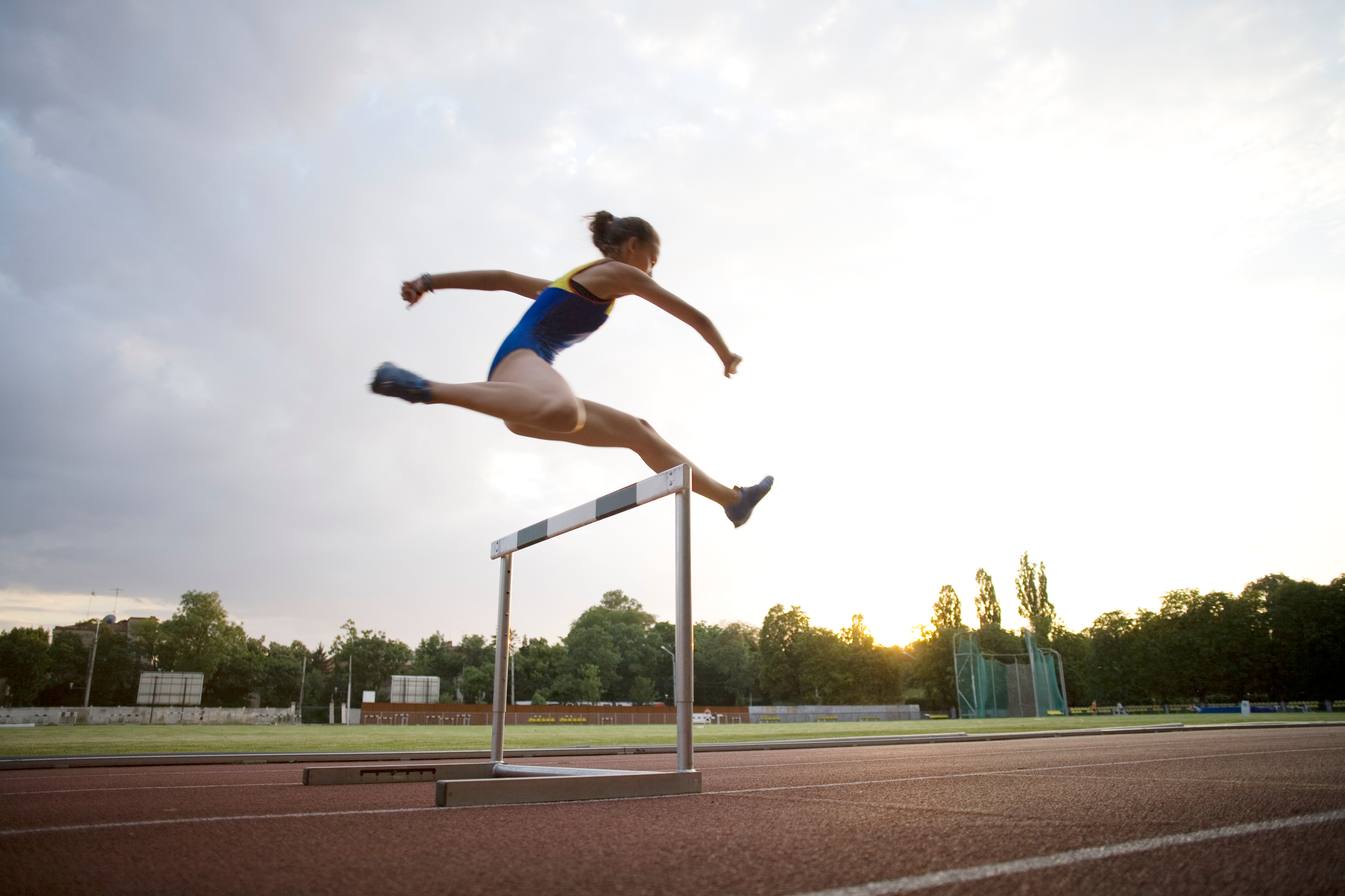 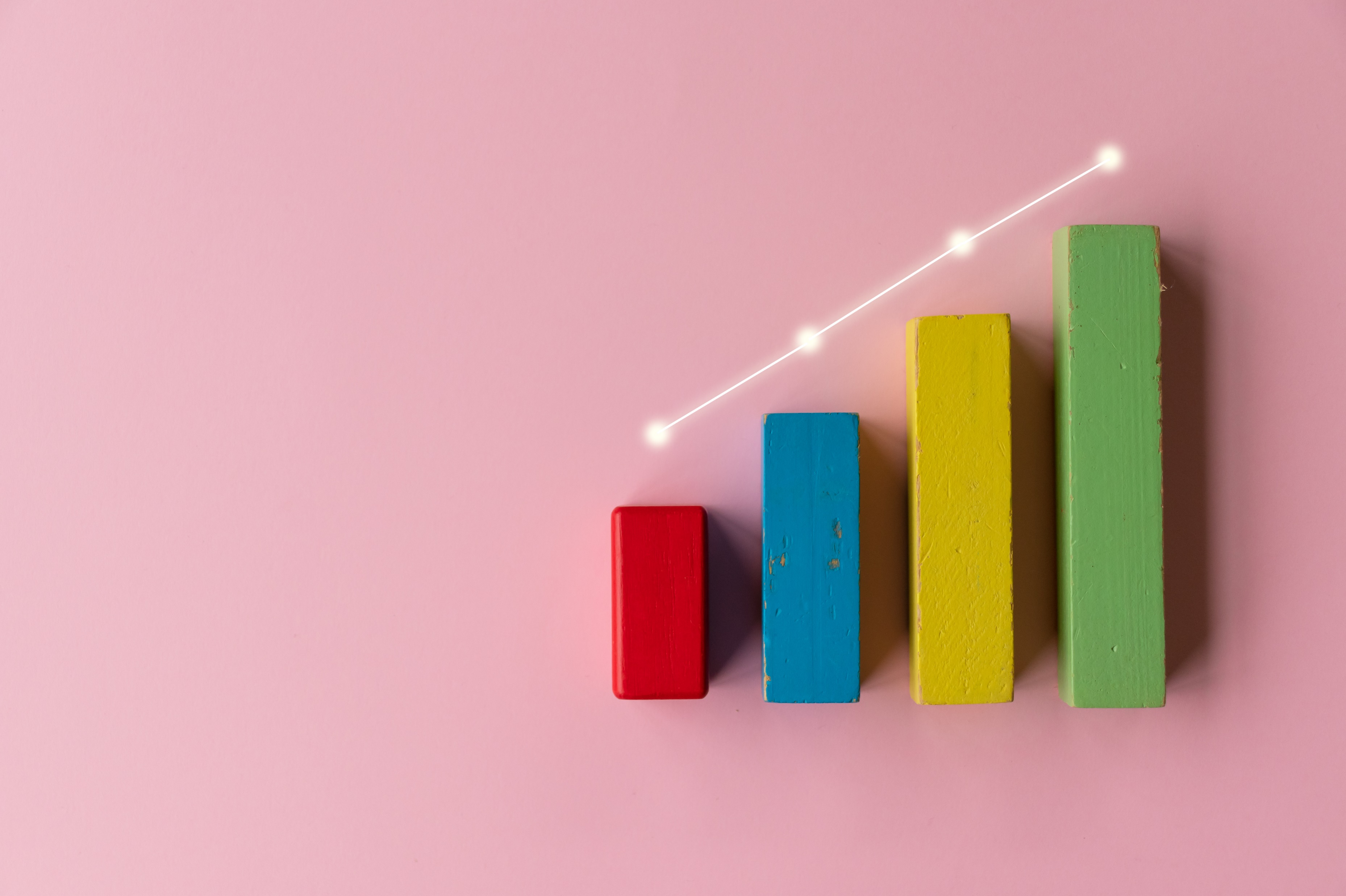 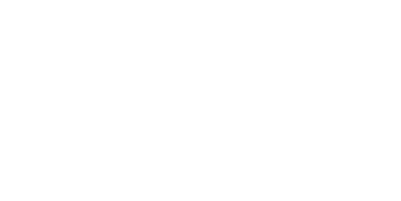 …and finding solutions
Discuss in groups – 5 minutes
Swap your lists with another group and we want you to propose solutions to the challenges that the other group identified - outlining actionable steps to implement these solutions – be creative!
Some thoughts…
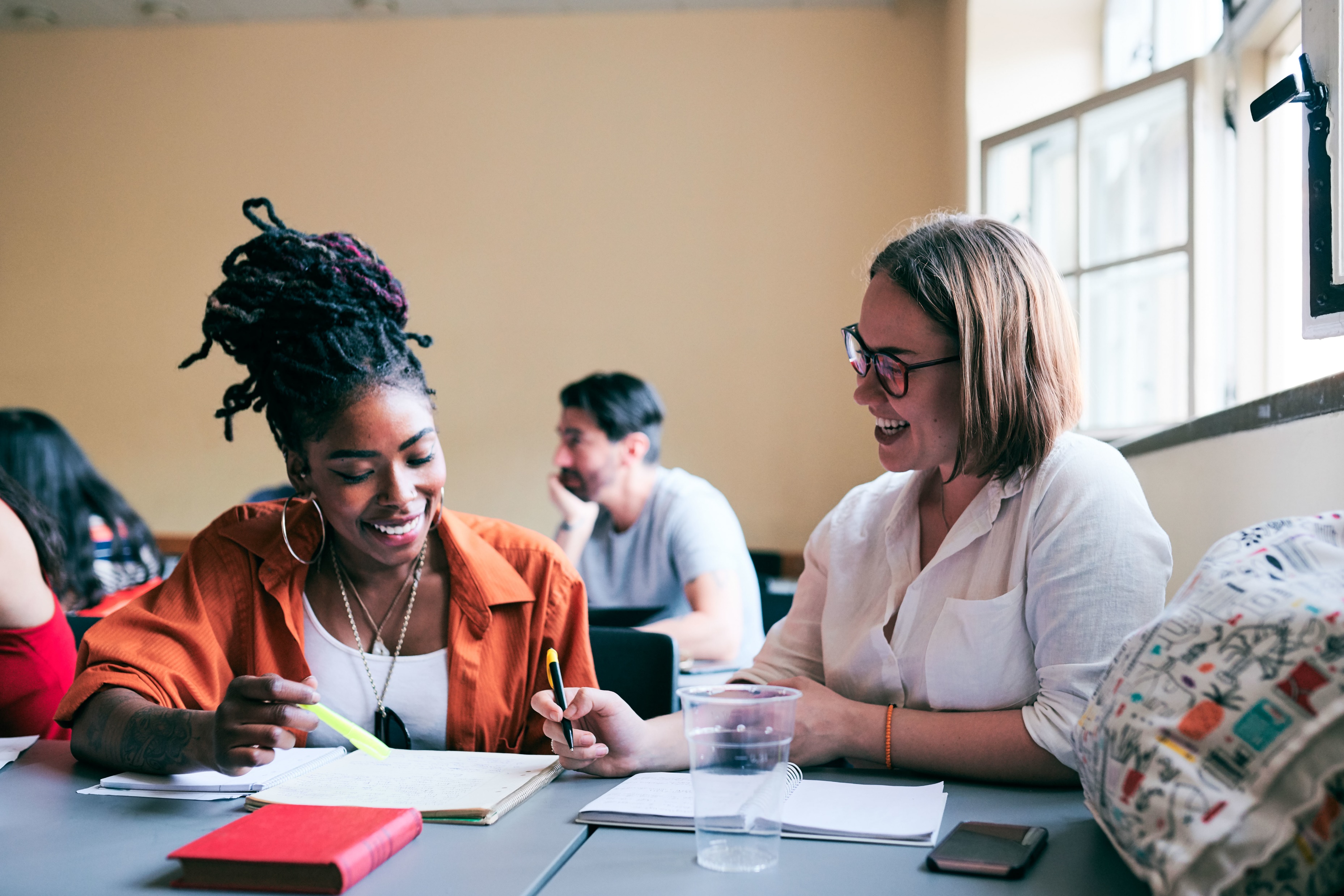 Making students aware, helping them understand procedures
Addressing fears of repercussions or consequences & instill confidence in procedures
Test fairness of procedures
Consider time constraints and a flexible approach
Complaining to the OIA!
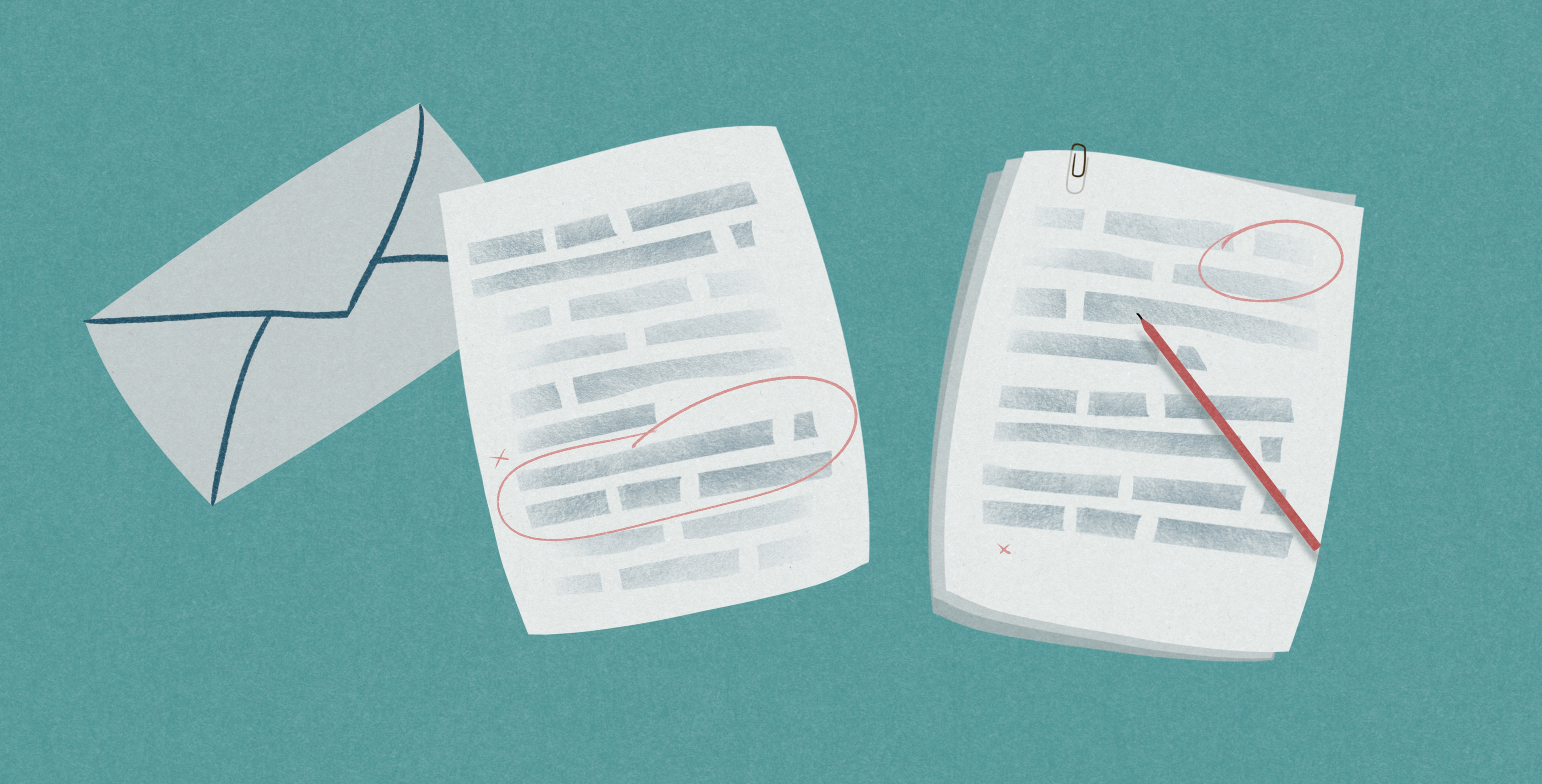 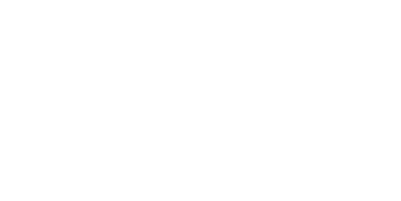 Key casework themes
International Students complaints
Highest level yet in 2023
90% from non-EU students
Political issues/world events
Personal & Financial investment
Adjusting to life & study in the UK
Away from home, family, friends and other sources of support
Travel, attendance and visas
Specific issues
Service issues – value for money, expectations not met
Academic misconduct
Engagement/attendance/ withdrawal
Disabled students
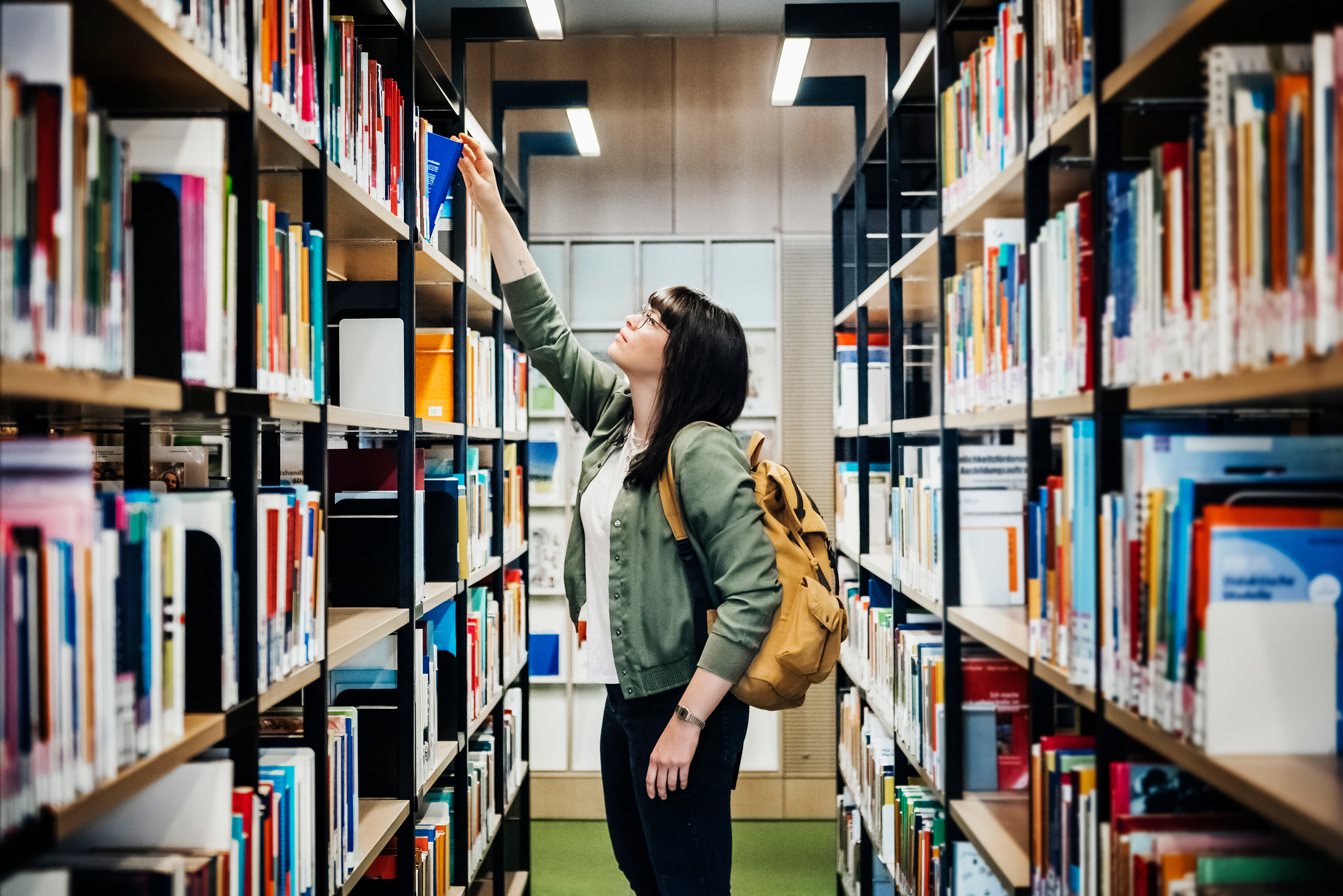 One third of OIA complainants identified as disabled in 2023
Three types of complaint:
Issues affecting any students
Issues that have greater impact on disabled students
Issues affecting only disabled students
Changes to course provision; communications; access to support and reasonable adjustments.
Academic Appeals
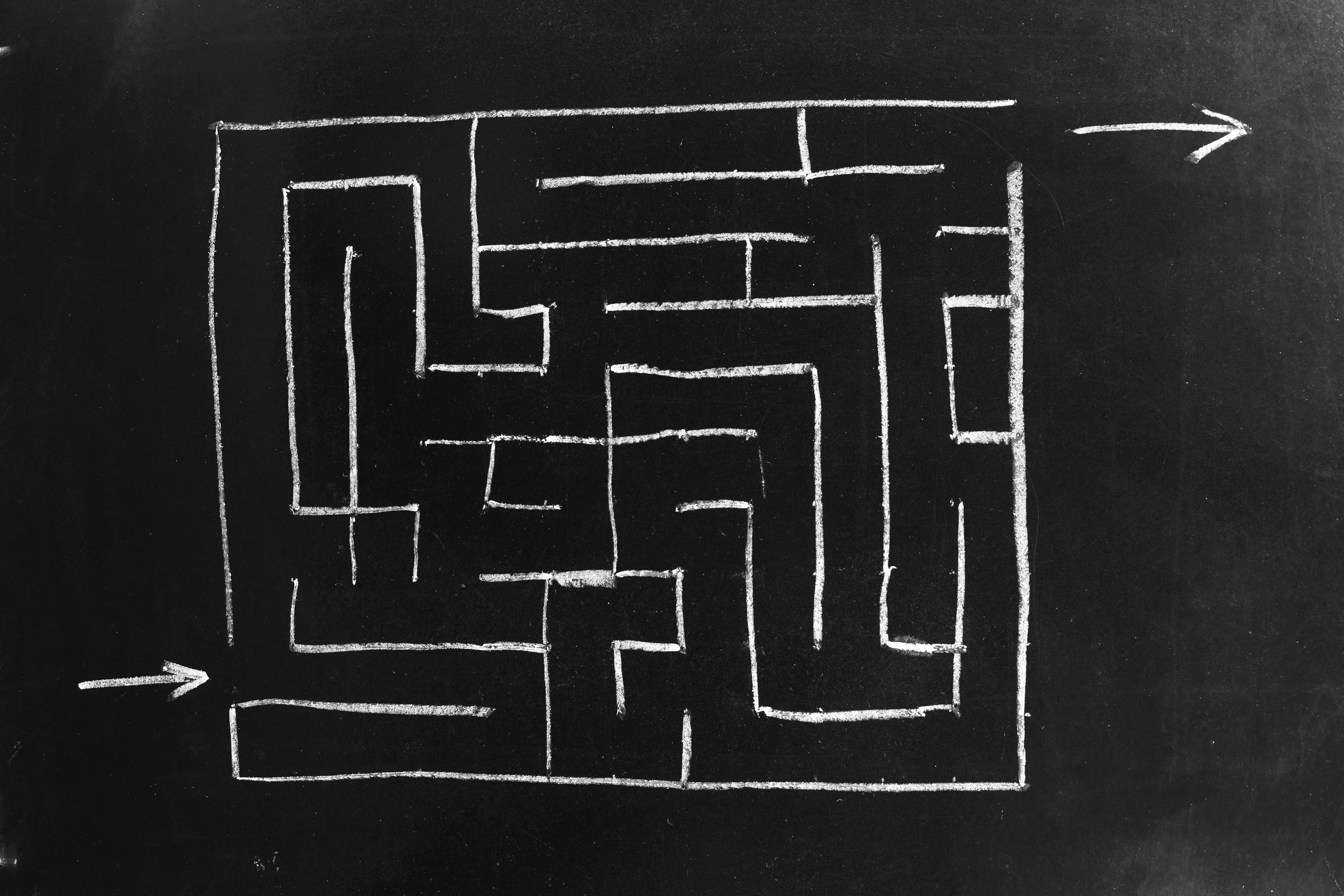 Largest category of complaints to the OIA
Barriers to complaining
Evidence
Flexibility
The OIA & Student Representative Bodies
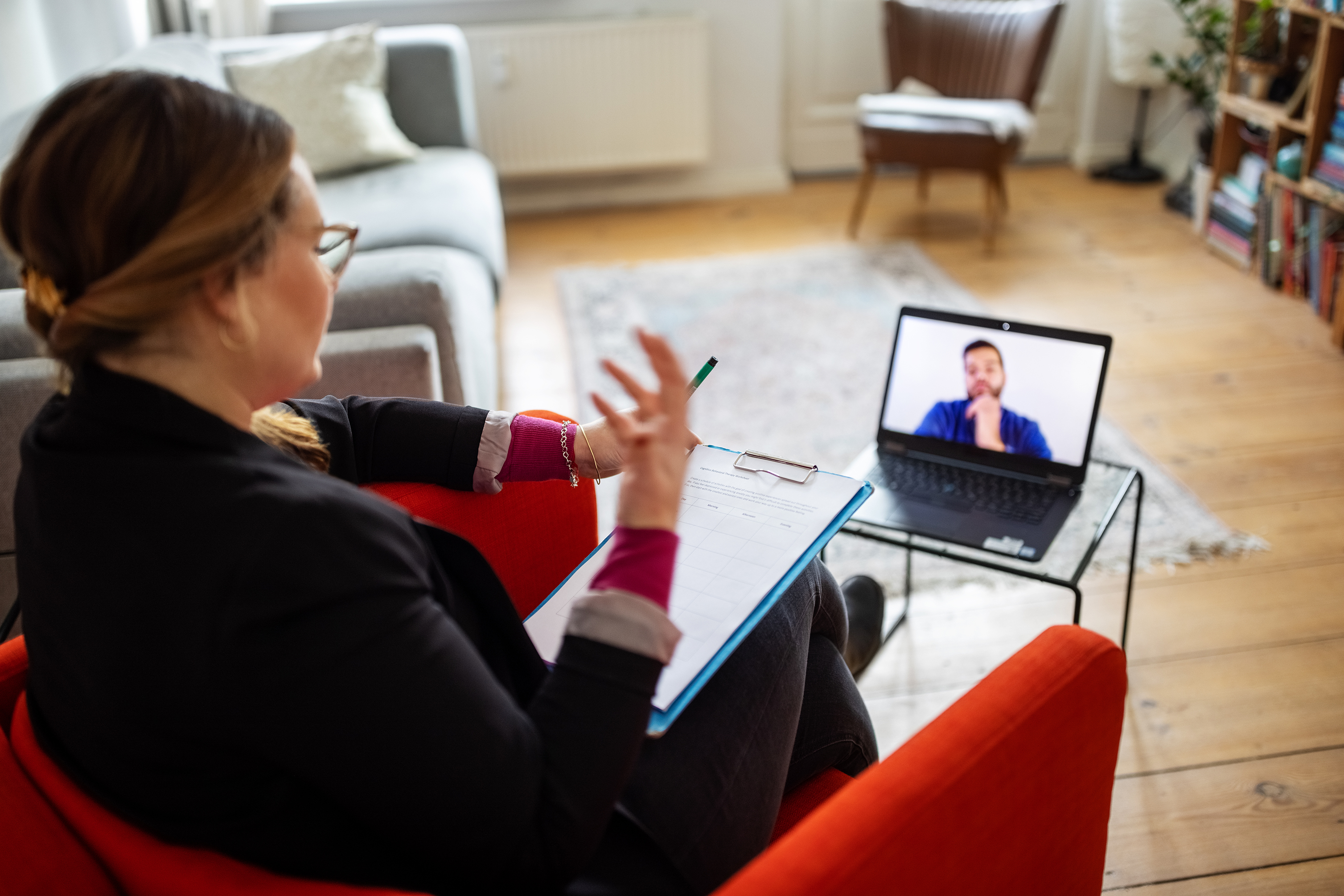 Raise awareness of the Scheme
Providers and SRBs exchange learning gained from complaints.
Working with providers to improve regulations and procedures
Collect and represent the views of the student body
Representing students!
SRB Toolkit
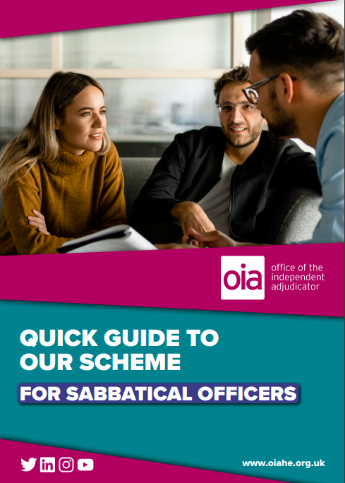 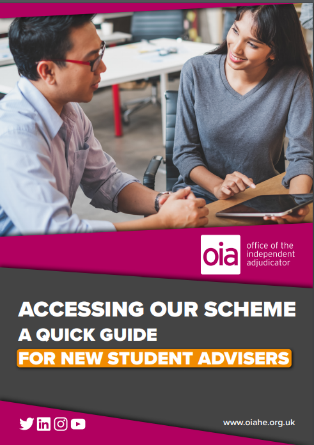 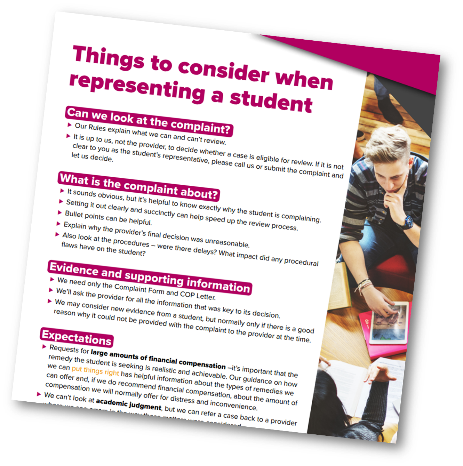 https://www.oiahe.org.uk/student-advisers/toolkit-for-student-representative-bodies/
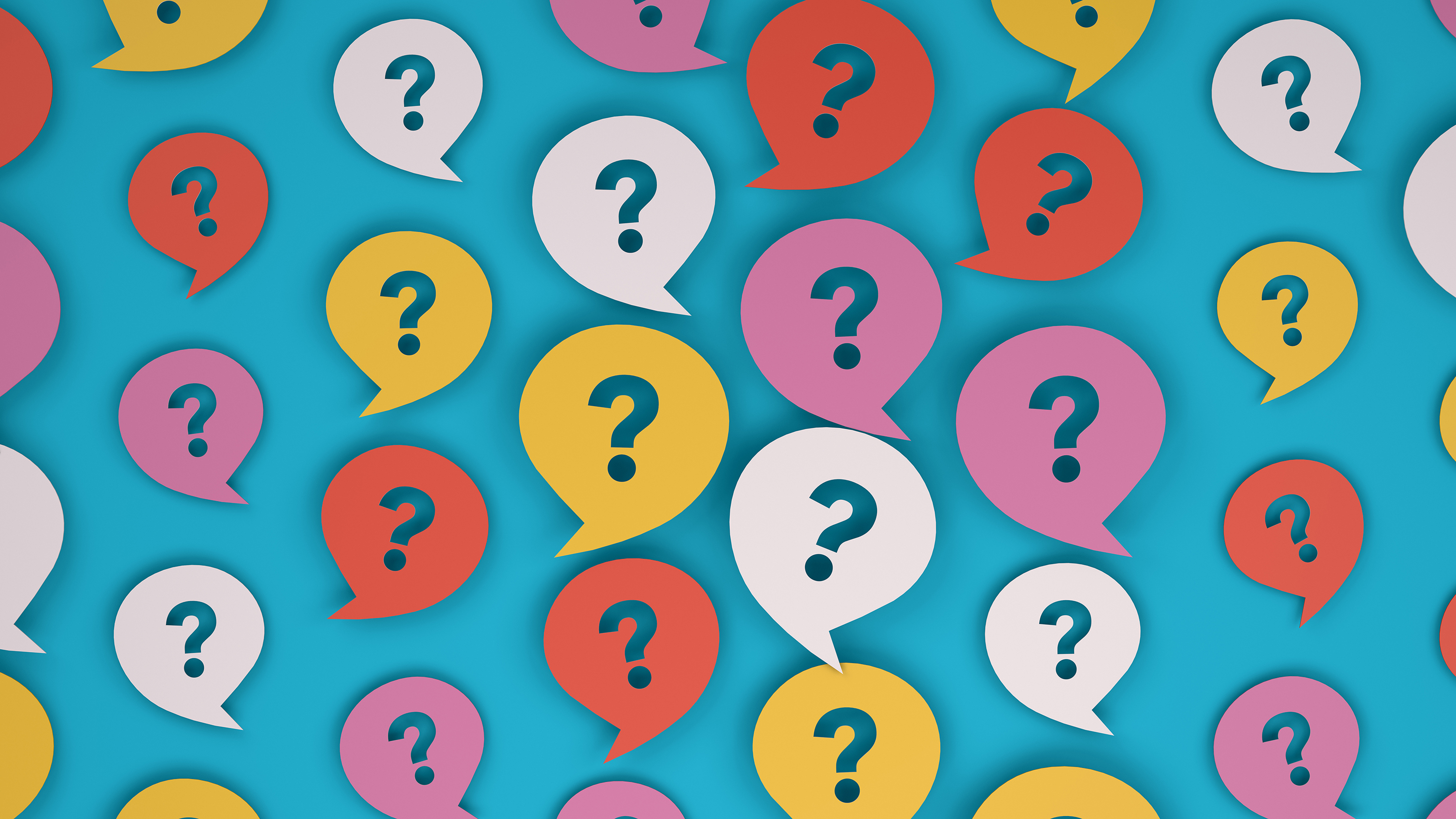 Any Questions?
How to contact us
OIA – Useful Resources
oiahe.org.uk/good-practice-framework Good Practice Framework
oiahe.org.uk/resources-and-publications/learning-from-our-casework   Briefing and casework notes
oiahe.org.uk/case-summaries   Case summaries with keyword search 
oiahe.org.uk/srb-toolkit Toolkit of resources for Students’ Unions/Guilds/Associations
oiahe.org.uk/annualreport2023Annual Report 2023